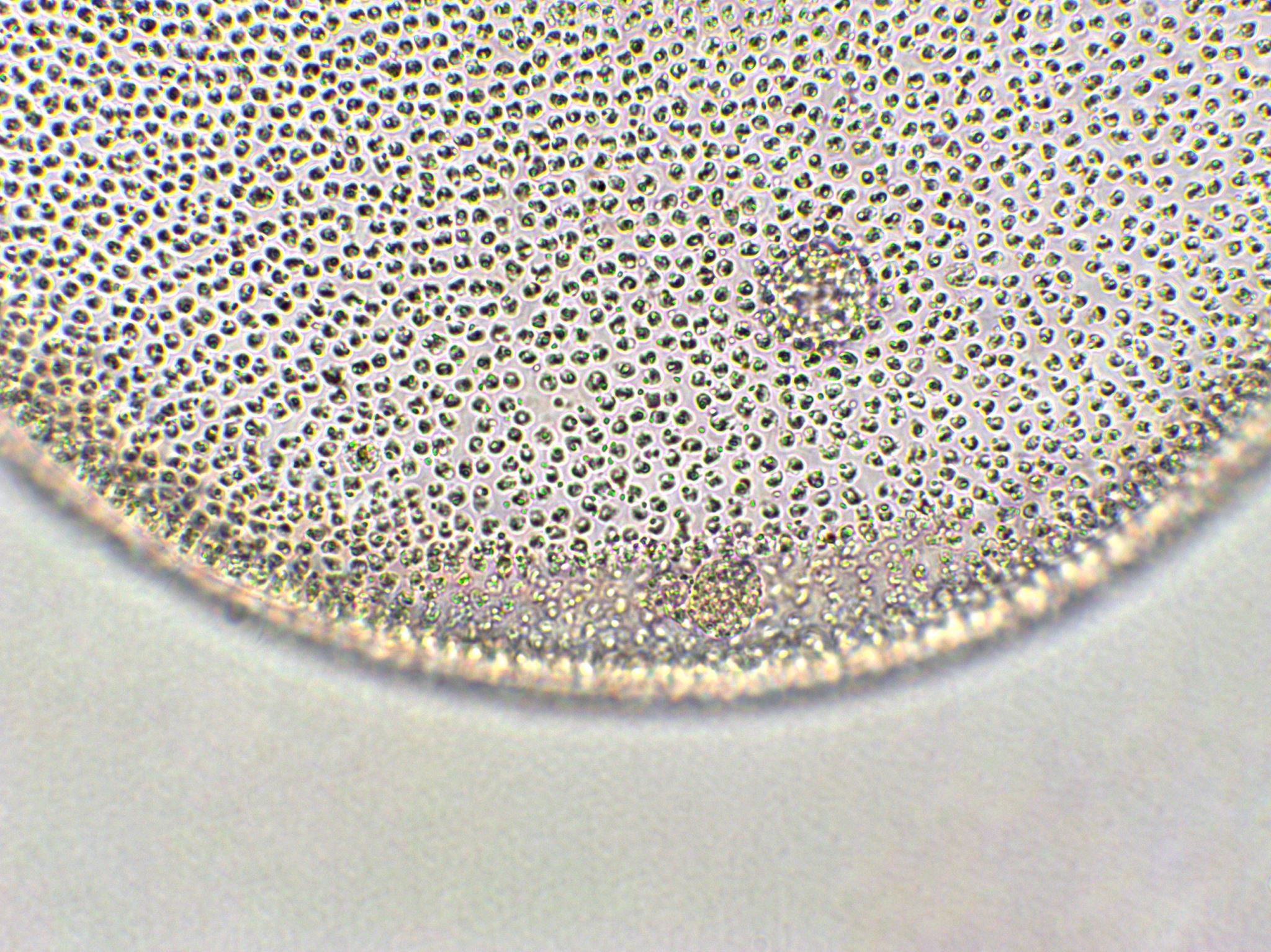 Algemene biologie en dierwelzijn
Les 2 keuzedeel landbouwhuisdieren
Algemene biologie
Ziekteverwekkers
Immuunsysteem 
Preventie
[Speaker Notes: We kijken terug op informatie die jullie al gehad hebben. Even een herhaling om iedereen op t zelfde niveau te krijgen/ de theorie weer vers in t geheugen te krijgen. Op die manier kunnen we de komende weken verder bouwen.]
Ziekteverwekkers
Alle ziektes hebben een oorzaak
Infectieus = besmettelijk
Door een micro-organisme

Niet infectieus = niet besmettelijk
Infectieuze aandoeningen
Besmettelijke aandoeningen
Infectieziekten

Micro-organismen
Welke ken je?

Epidemie
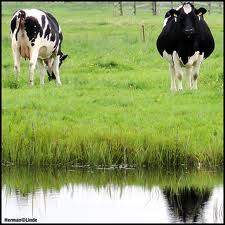 Infectieziekten
Tot de 20e eeuw bij mensen de grootste doodsoorzaak
Nu nog weinig in de Westerse wereld
Hygiëne 
Ebola
Corona!

Ook voor dieren meer hygiëne
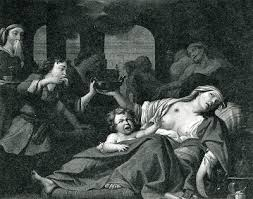 Schimmels
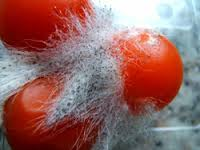 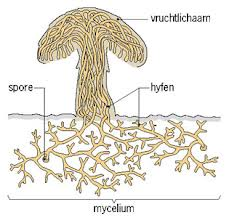 Vb. paddestoelen
Sporen i.p.v. zaden
Draden  vruchtlichaam  sporen
Nuttig en schadelijk
Schimmels maken gifstoffen
Champignons kunnen we eten
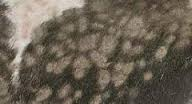 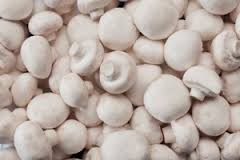 [Speaker Notes: Doordat schimmels draden trekken en sporen maken, zit het vaak door de hele stal, niet alleen op het dier.]
Bacterie
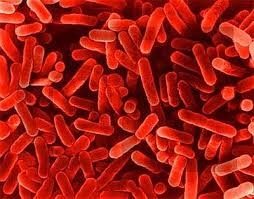 Hele kleine cellen
Snel delen
Ze zijn niet ingewikkeld

Nuttig en schadelijk
Yoghurt
Ruimen stoffen op in de natuur
In de pens en darmen
Secundaire bacteriële infectie
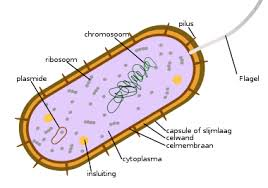 Virus
Erg klein
Kan niet leven zonder gastcel
Geen nuttige virussen
Geen therapie, wel vaccinatie, erg besmettelijk
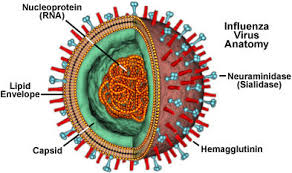 Parasieten
Maken misbruik van anderen, profiteren

Vaak minder ernstig: willen gastheer niet dood

Wormen, leverbot, coccidiose, cryptosporidiose
Luizen, vlooien, mijten, teken
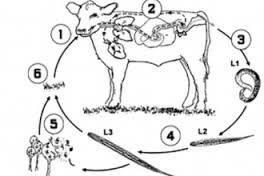 Prionen
Eiwitje

Zorgt ervoor normale eiwitten in het lichaam verkeerd gaan vouwen

Onomkeerbare schade

BSE, Scrapie
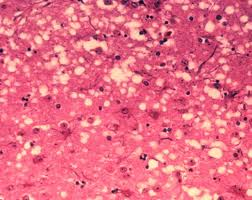 Filmpjes
Verschil bacterie en virus
Wat zijn bacteriën en virussen?
Immuunsysteem
Hoe zat het ook alweer?
Bloed
Rode bloedcellen
Witte bloedcellen
Bloedplaatjes
Het immuunsysteem
Zorgen dat je niet ziek wordt

Aangeboren afweer vs verworven afweer
Eerste lijns afweer
Tweede lijns afweer
Immuunsysteem
https://www.youtube.com/watch?v=XDpkNBhRlJ0
Voorbeeld: kalveren - biest
Antilichamen

Opname via darm 24-36uur

Superbiest 

Afweerdip
Infectie vs ontsteking
Ontstekingsverschijnselen
Warmte
Roodheid
Zwelling
Pijn
Functieverlies
[Speaker Notes: Een ontsteking kan op heel vee manieren ontstaan. Bijvoorbeeld doordat je je enkel kneust. De enkel wordt dik, voelt warm aan, doet zeer, kleurt roder en je kan er niet op staan (functieverlies). Daar komt geen ziekteverwekker aan te pas.

Een infectie is een besmetting door een ziekteverwekker, waardoor een ontsteking ontstaan. De ziekteverwekker maakt een stukje van het lichaam kapot, en daardoor ontstaat ook een ontsteking. Bijvoorbeeld uier ontsteking: het uier wordt dik, rood, warm, pijnlijk en er komt afwijkende melk (of minder melk dan normaal) uit]
Hoe wordt een dier ziek?
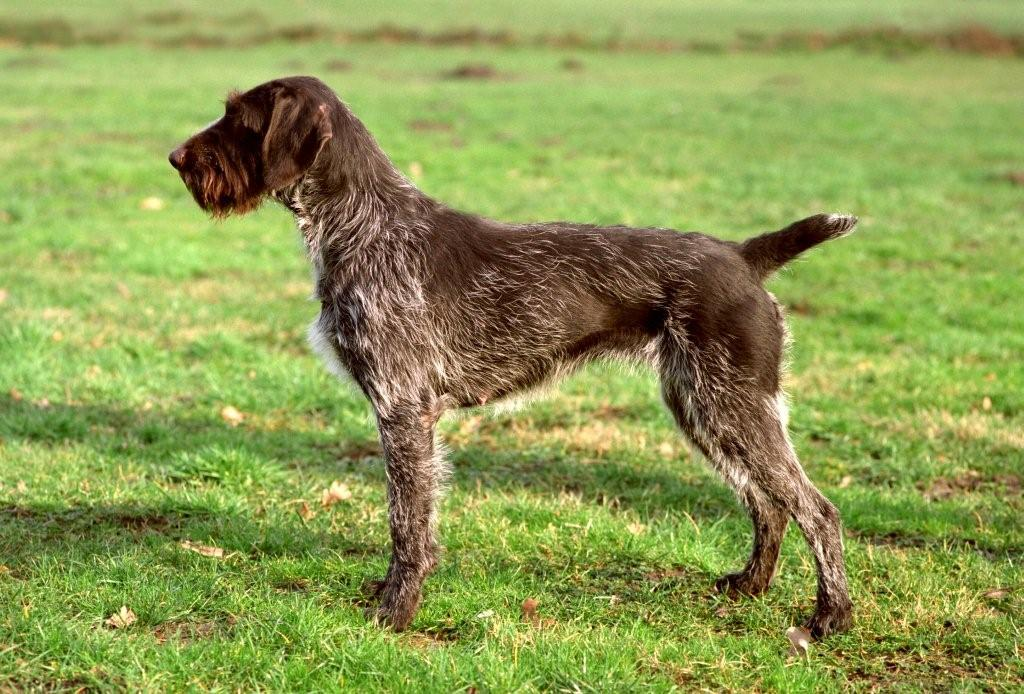 [Speaker Notes: De ziekteverwekker moet het dier binnendringen. Dat gaat het gemakkelijkst als de ziekteverwekker heel sterk is en de verdediging van het dier heel zwak. Hier gaan we nu verder op in.]
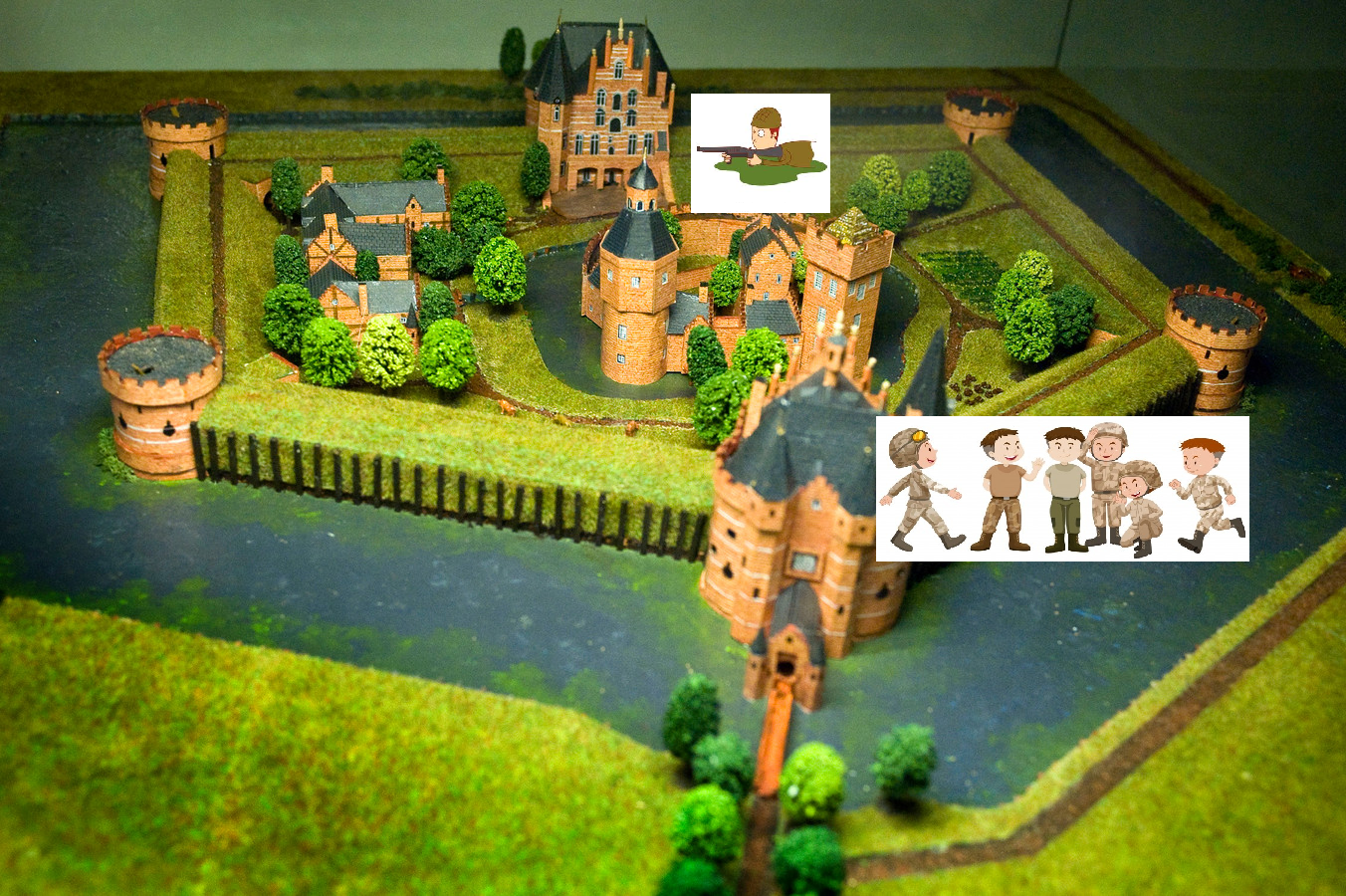 Stap 1: binnendringen van de gastheer
Barrières:
Eerste verdedigingslinie (aangeboren) huid haren speeksel 
Tweede verdedigingslinie (aangeboren) breed “opegeleid” maar niet heel sterk
Derde verdedigingslinie (verworven) antilichamen/specifiek
[Speaker Notes: Het dier heeft verschillende verdedigingslinies. De eerste barrière die ze ziekteverwekker tegenkomt bestaat uit: huid, haren, tranen, speeksel, slotgat (uier). Dit is al aanwezig bij de geboorte. (=gracht en ophaalbrug)
De tweede linie is ook aangeboren. Het zijn de 'domme' soldaten. Zij komen in actie als de ziekteverwekker toch over de gracht gekomen is. De domme soldaten pakken alles wat ze als lichaamsvreemd herkennen. Ze zijn breed 'opgeleid', maar niet heel sterk. Dit zijn de …? (witte bloedcellen). Deze zijn er dus al bij de geboorte.
De derde linie zijn de sluipschutters. Ze zijn heel sterk maar ook specifiek. Zij schakelen maar 1 soort ziekte uit. Ze kunnen pas opgeleid worden als ze een keer in aanraking zijn geweest met deze ziekte. Dit zijn de antilichamen. Tegen elke ziekte moeten eigen antilichamen gemaakt worden.
Uiteraard is dit een hele simpele weergave van de werkelijkheid.]
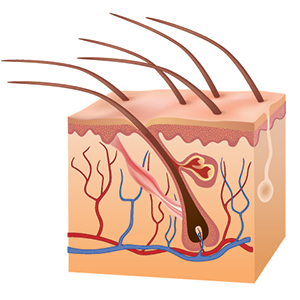 Afweer
Barrières:
Eerste verdedigingslinie (aangeboren)
Tweede verdedigingslinie (aangeboren)
Derde verdedigingslinie (verworven)
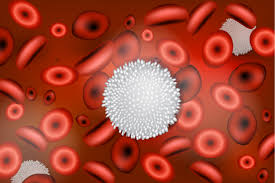 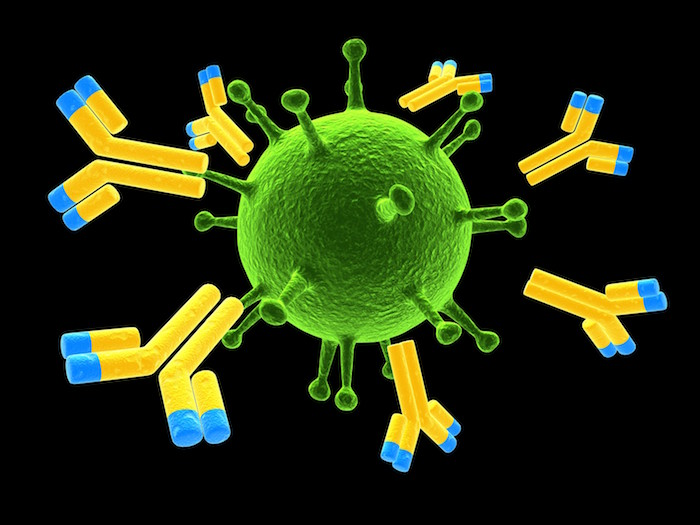 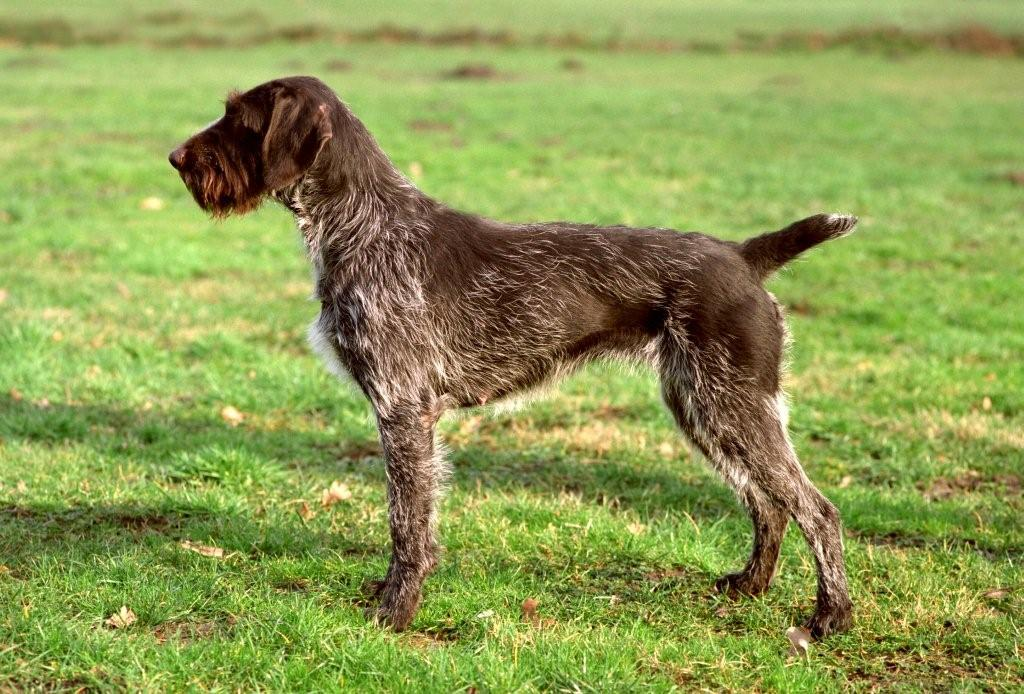 Sterke afweer --> minder kans op ziekte
Afweer afhankelijk van?
Leeftijd 
Stress
Andere ziektes
Genetisch 
Verminderd afweersysteem
Medicatie
Ondervoeding
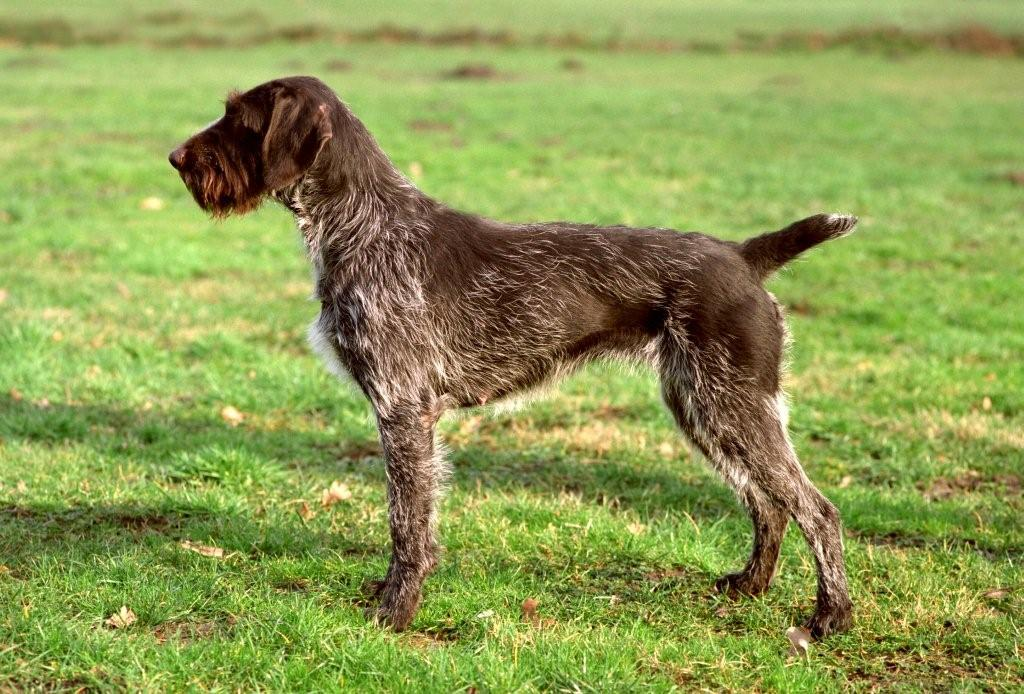 [Speaker Notes: Verminderd afweersysteem bij bijv. fiv]
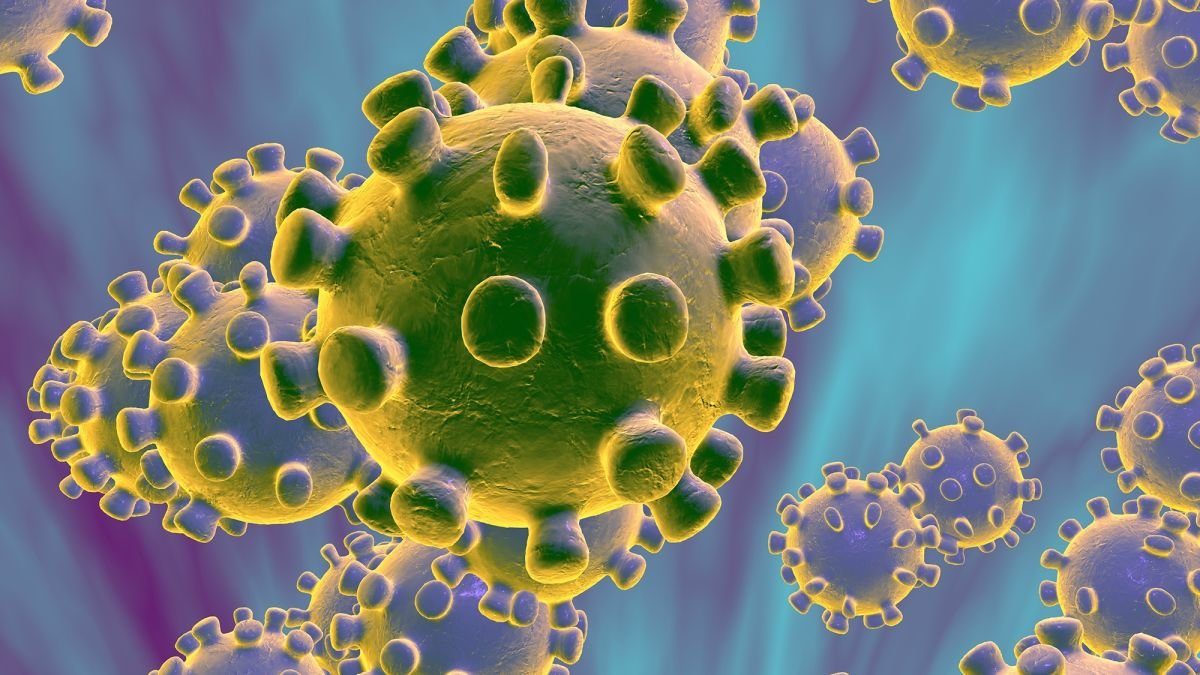 Ziekteverwekker
Hoe sterk is de ziekteverwekker
Aantal
Virulentie
[Speaker Notes: Virulentie = aanvalskracht.]
Ziekteverwekker vs afweer
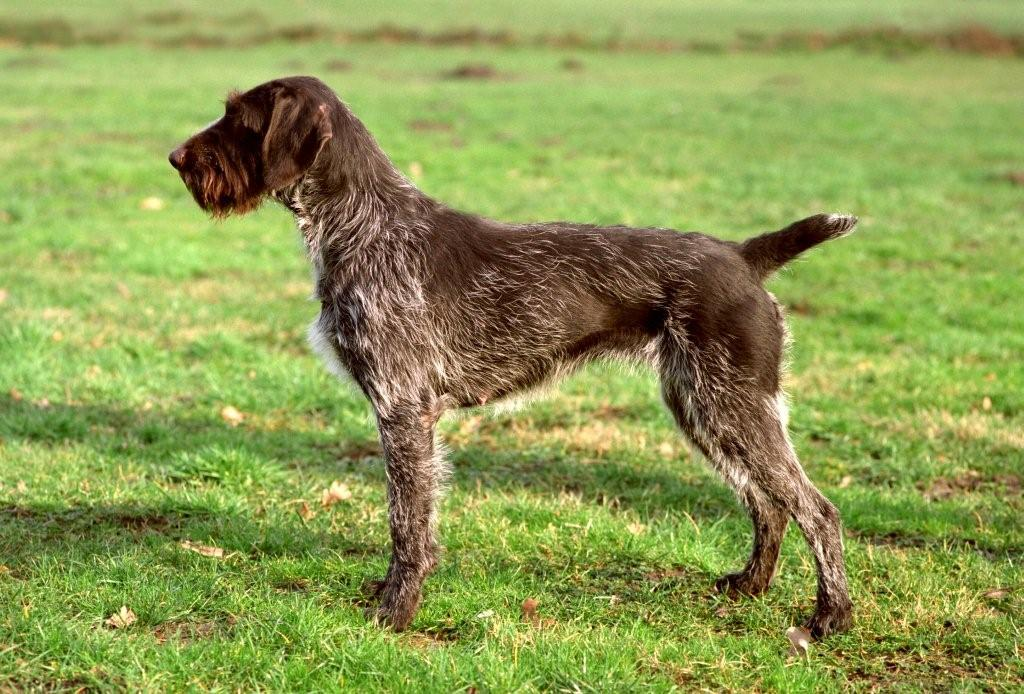 [Speaker Notes: Er zijn drie opties:
1. ziekteverwekker meteen geëlimineerd door afweer
2. subklinische infectie: geen ziekteverschijnselen te zien, ziekteverwekker wel binnengedrongen en kan mogelijk naar andere dieren
3. dier wordt ziek, transmissie mogelijk]
Preventie
Verschil GD en LHD
Preventief vs curatief

Dierenarts is ook adviseur

Voorkomen van ziektes
Voorkomen van ziektes
Insleep vs versleep

Voorbeelden?
[Speaker Notes: Tekening op het bord: insleep en versleep]
Voorkomen van ziektes
Infectiedruk vs weerstand
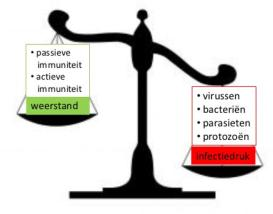 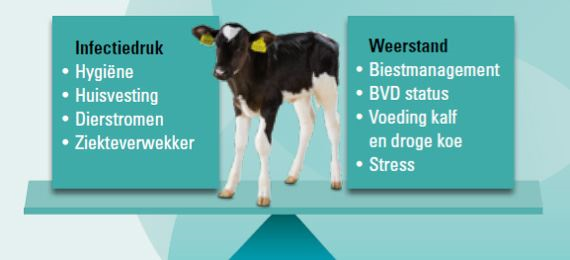 Preventie
Klimaat
Voer en water
Licht
Rust en ruimte
Dierwelzijn
Aan de slag
Theorieopdrachten algemene biologie